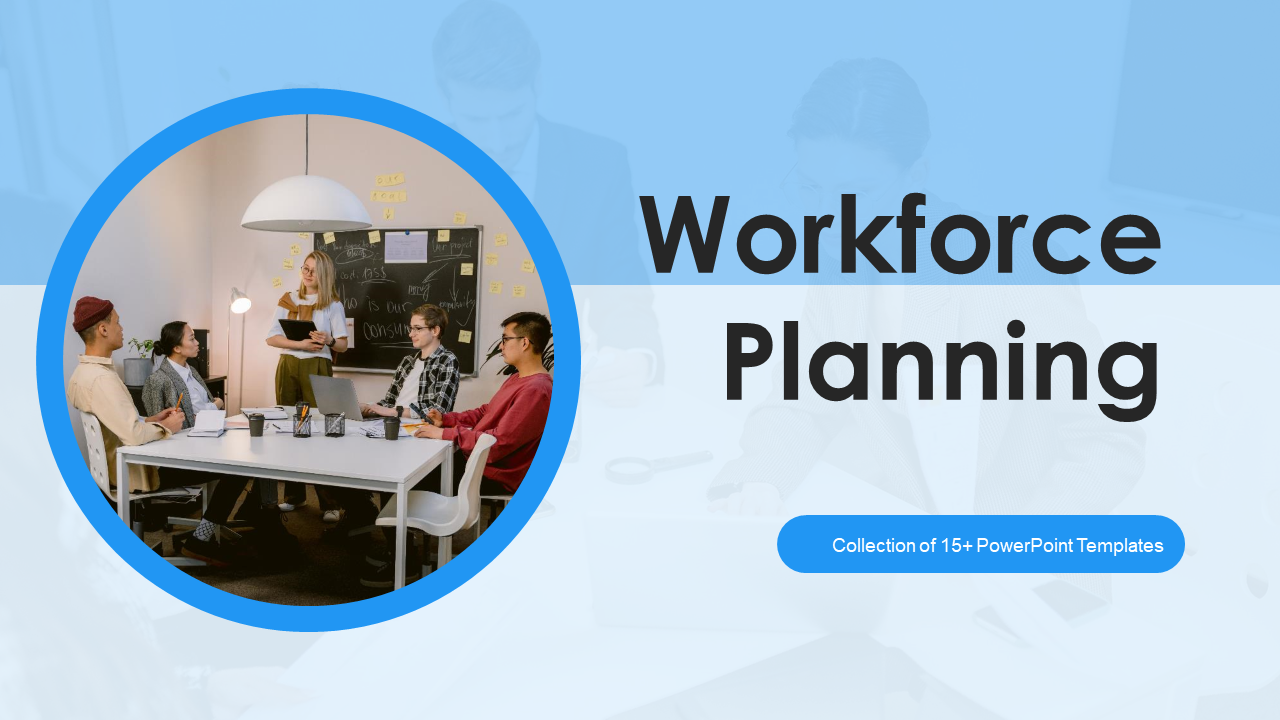 Click Here to Download the Editable Version!
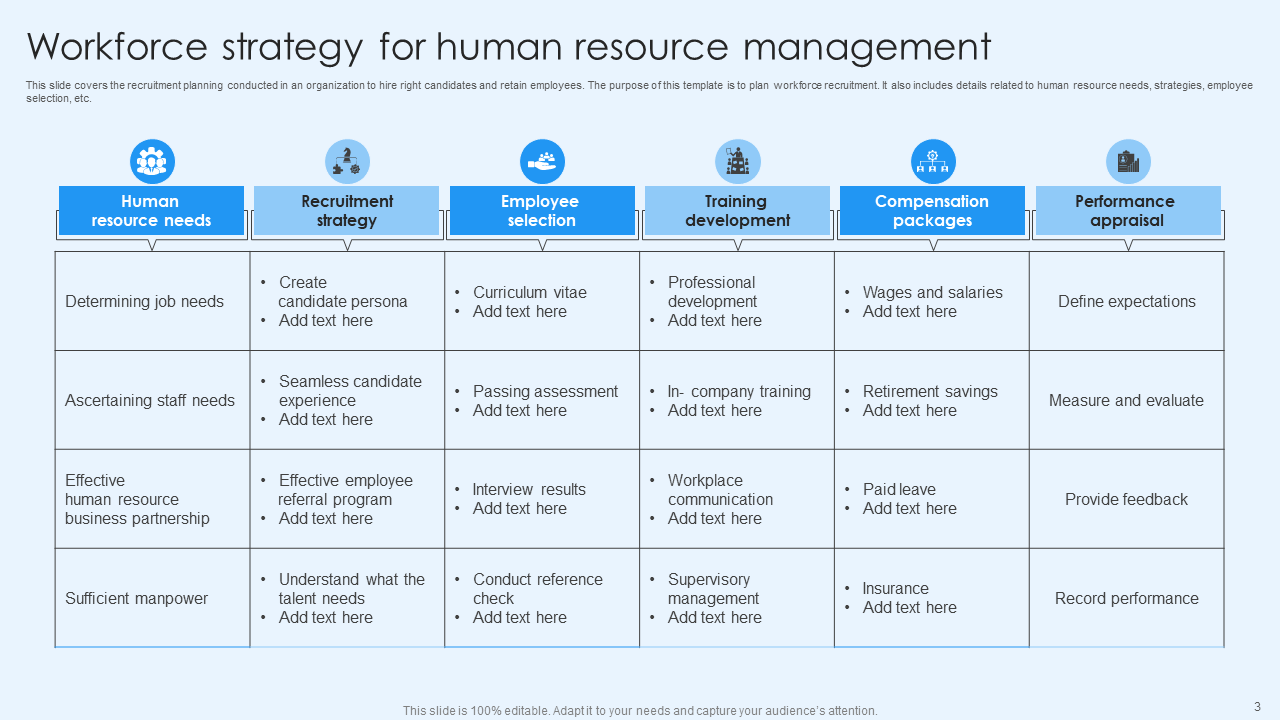 Click Here to Download the Editable Version!
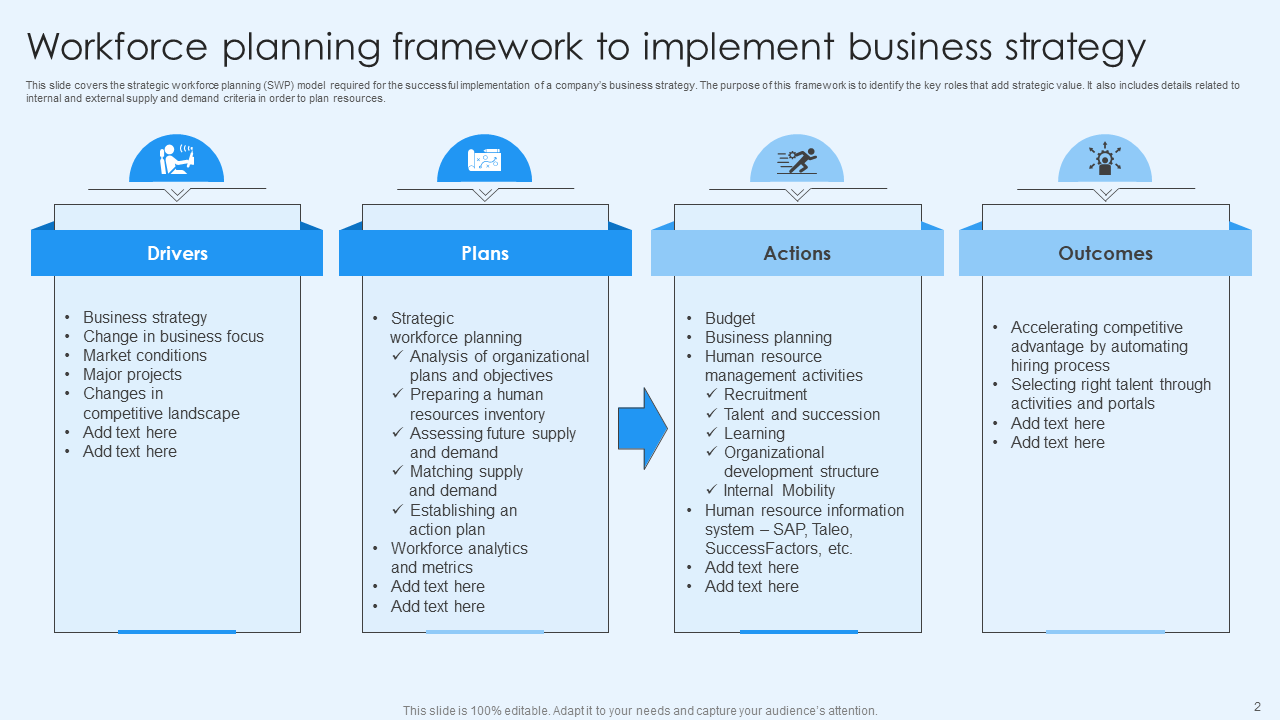 Click Here to Download the Editable Version!
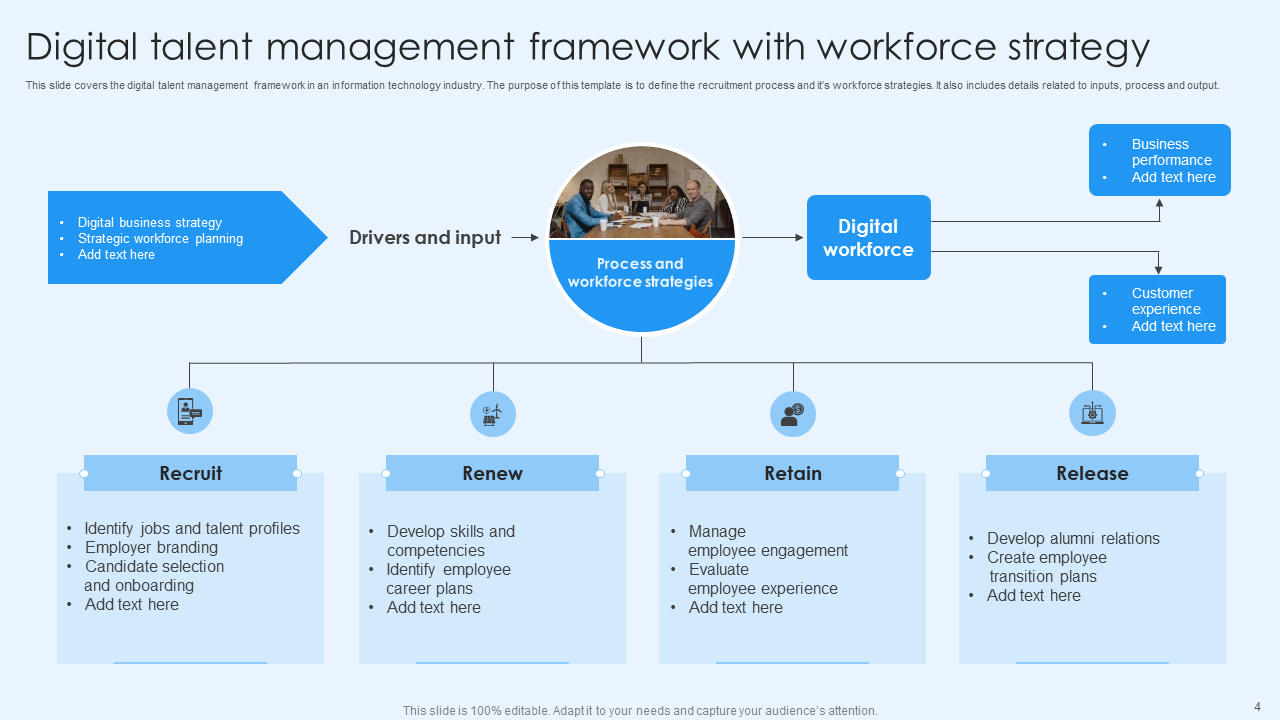 Click Here to Download the Editable Version!
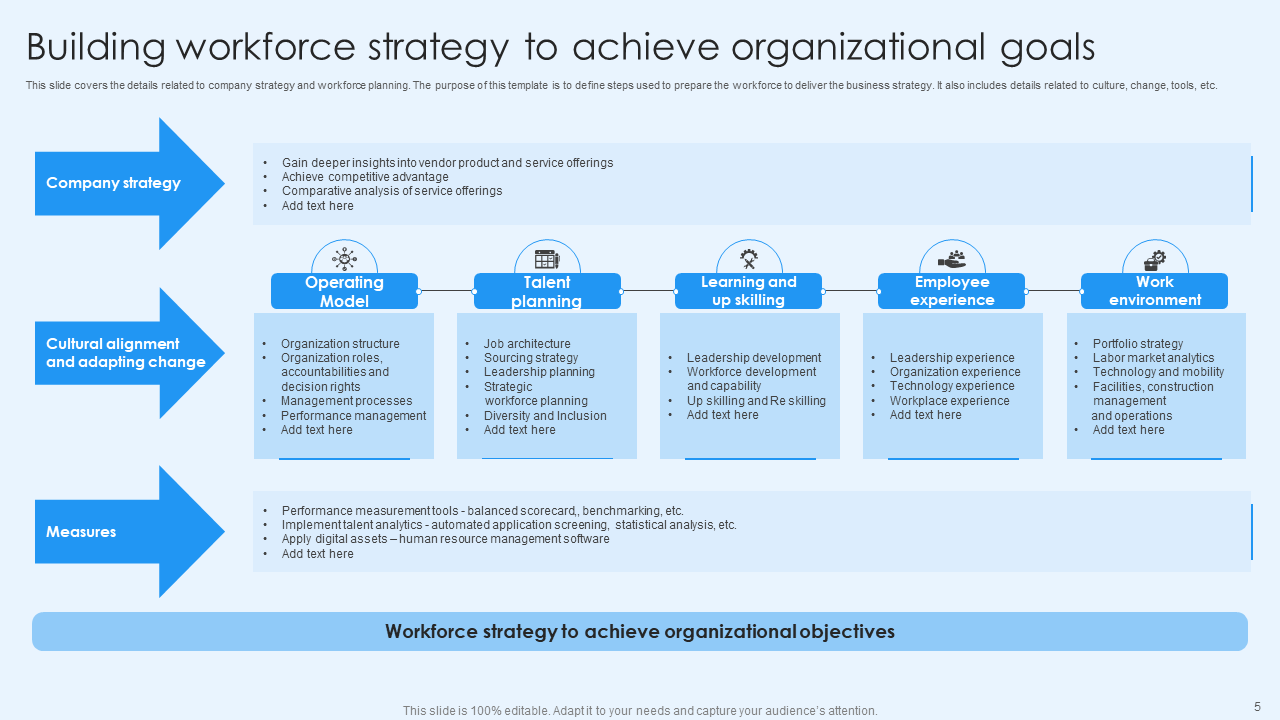 Click Here to Download the Editable Version!
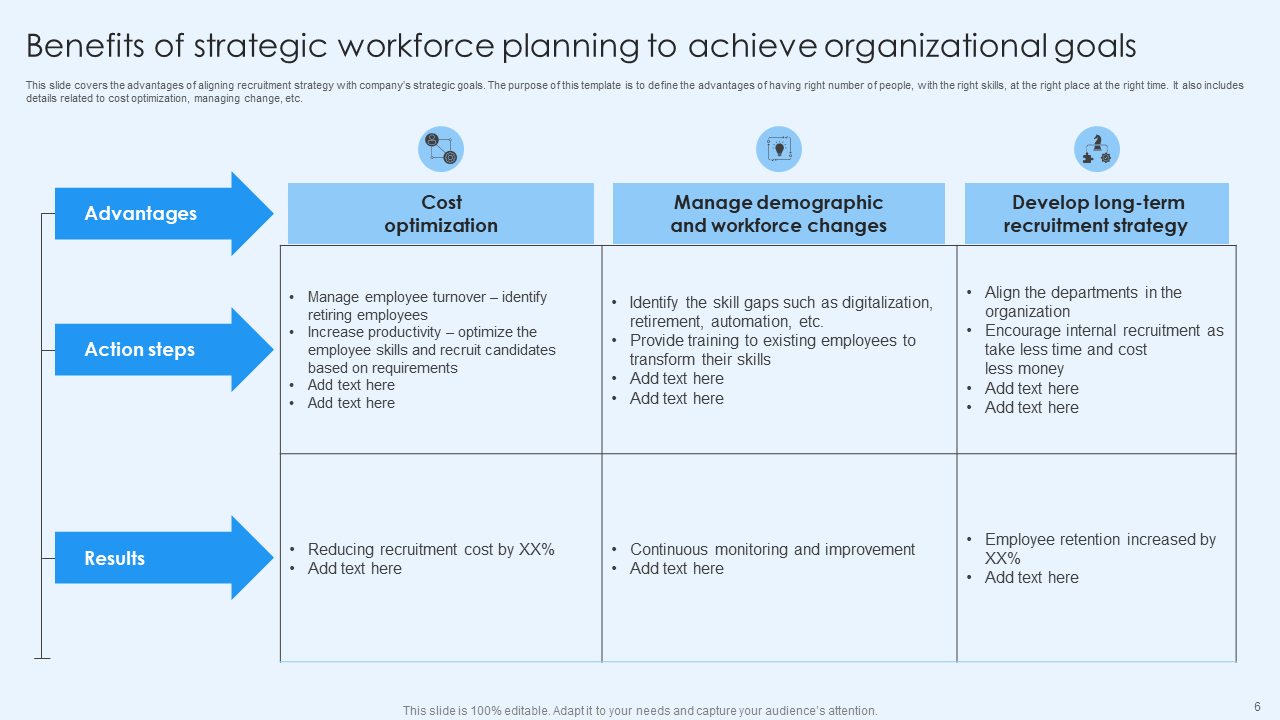 Click Here to Download the Editable Version!
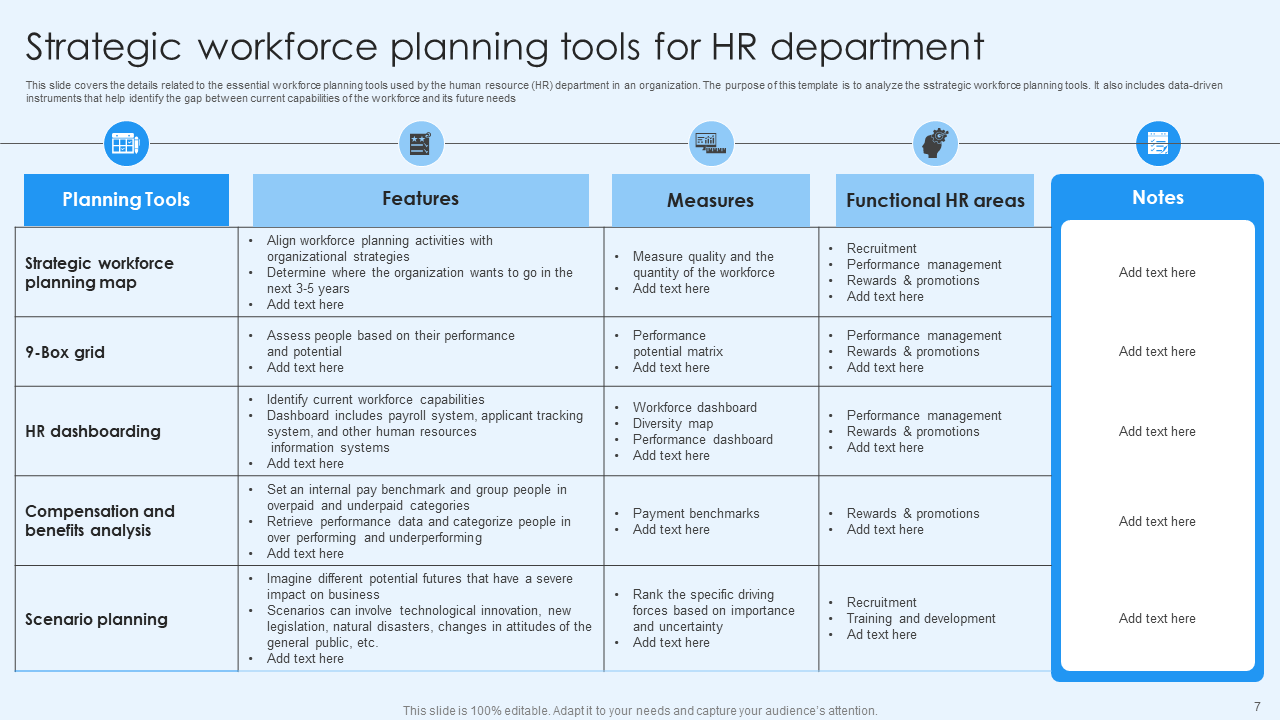 Click Here to Download the Editable Version!